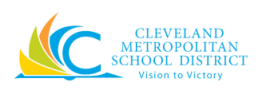 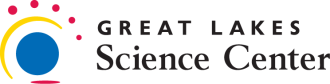 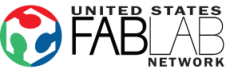 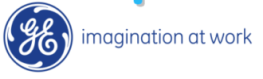 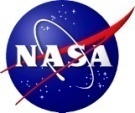 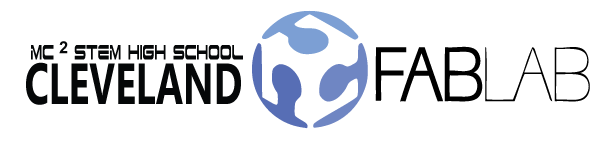 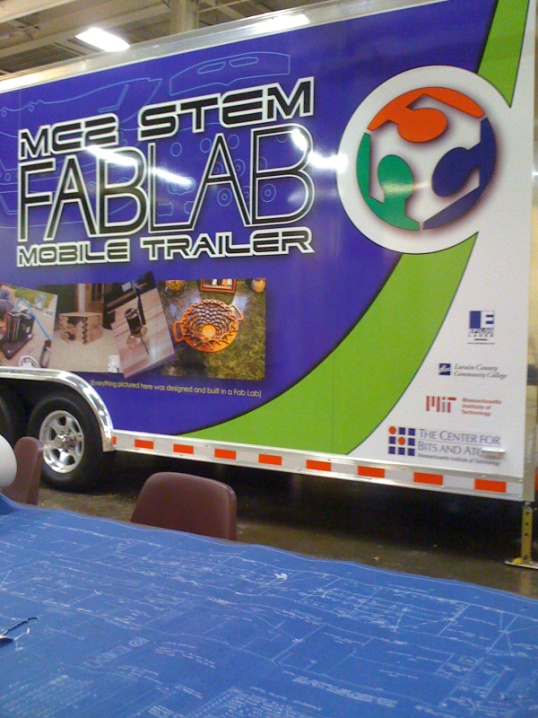 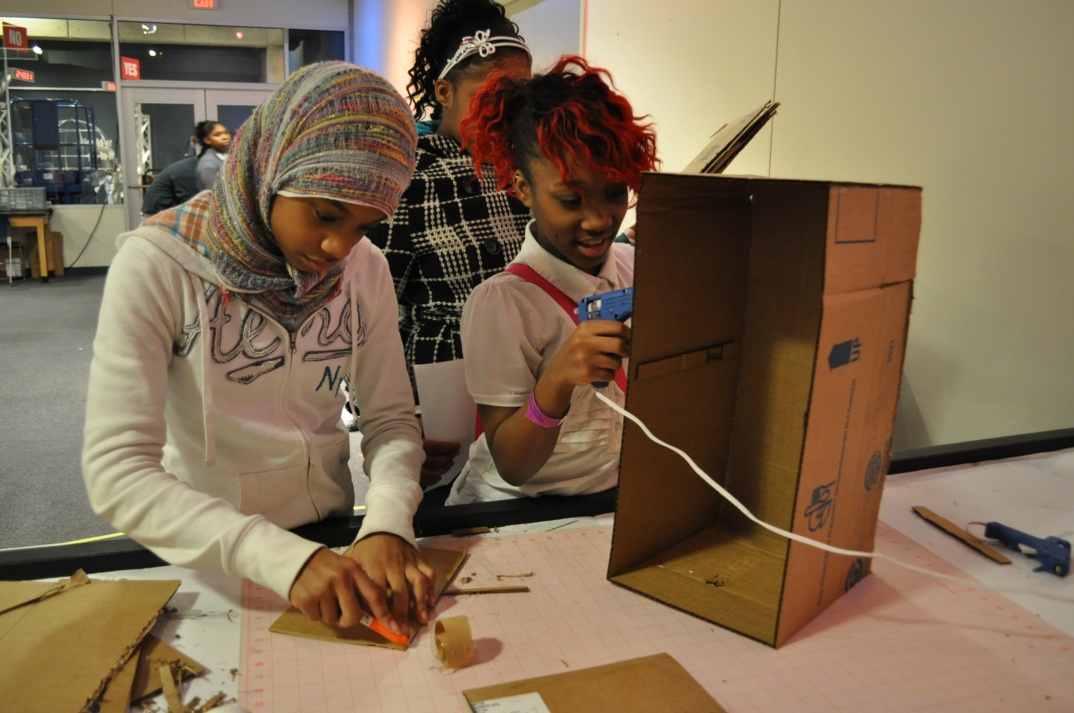 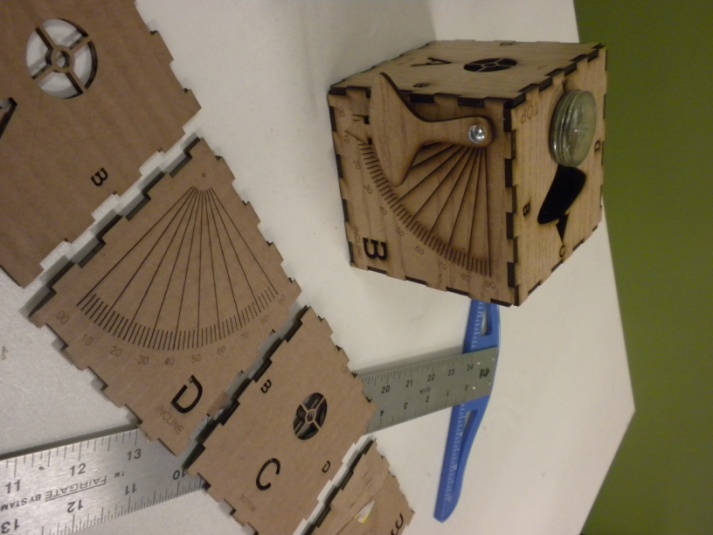 Capstone Projects
Mobile
FABLAB
K-8 Curriculum
[Speaker Notes: Welcome

Introduction to MC2 STEM 

STEM Curriculum

FABLAB]
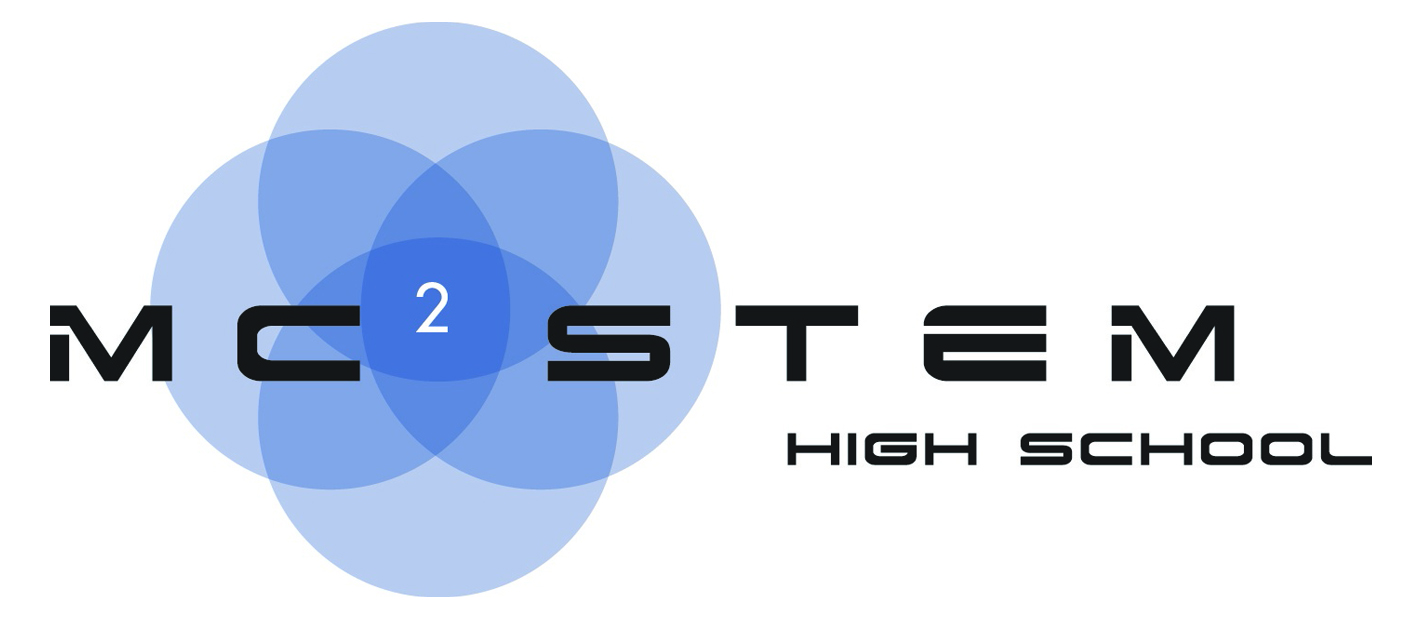 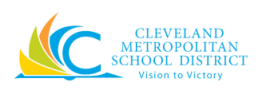 9th Grade
Great Lakes Science Center
Downtown Cleveland
Exposure to exhibits
Partnerships
NASA
FABLAB
Situated on Great Lakes
10th Grade
General Electric (GE) Lighting and Industries Headquarters
Tutoring & Mentorships
Sophomore Engineering & Design Project
First Industrial park  started by Thomas Edison
FABLAB
11th & 12th  GradeCity of Cleveland as Campus
Community / Business Internships
College Level Classes
Real world experiences
FABLAB
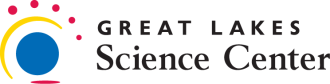 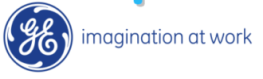 City, State, Country wide exposure
Local K-8 Curriculum and Implementation
Mobile FABLAB:
[Speaker Notes: Explain motive behind three sites, the investment from partners and its impact locally
Building on partnerships, 
community exposure
communication skills
responsibility]
Capstone Projects
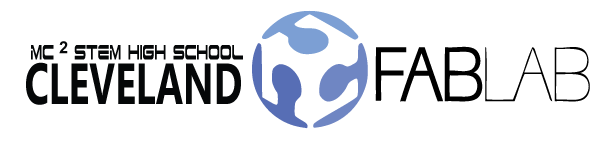 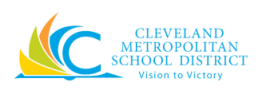 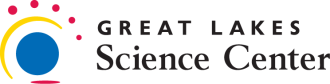 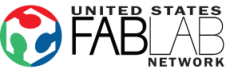 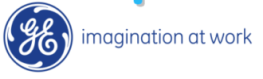 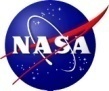 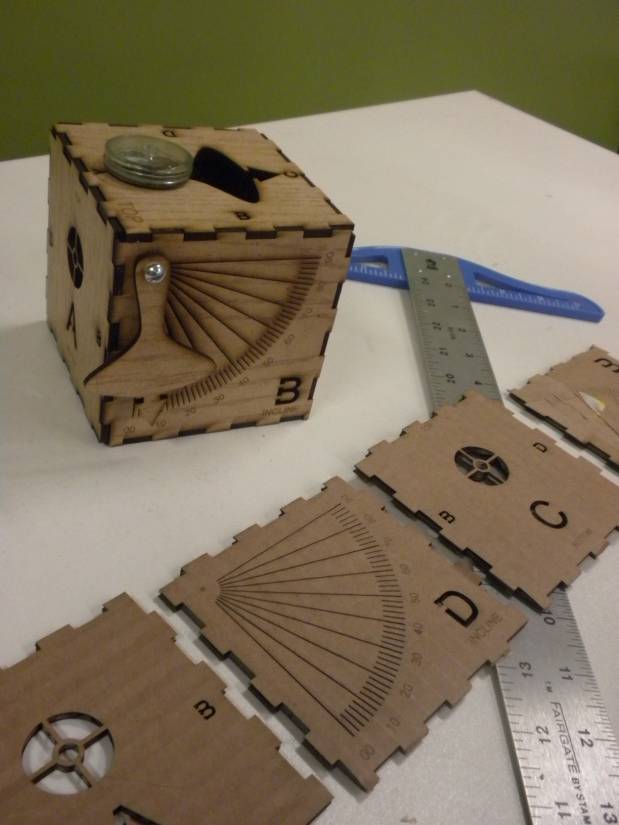 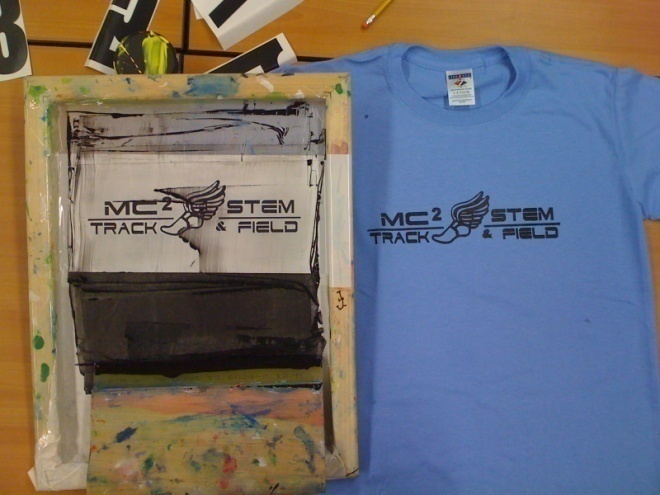 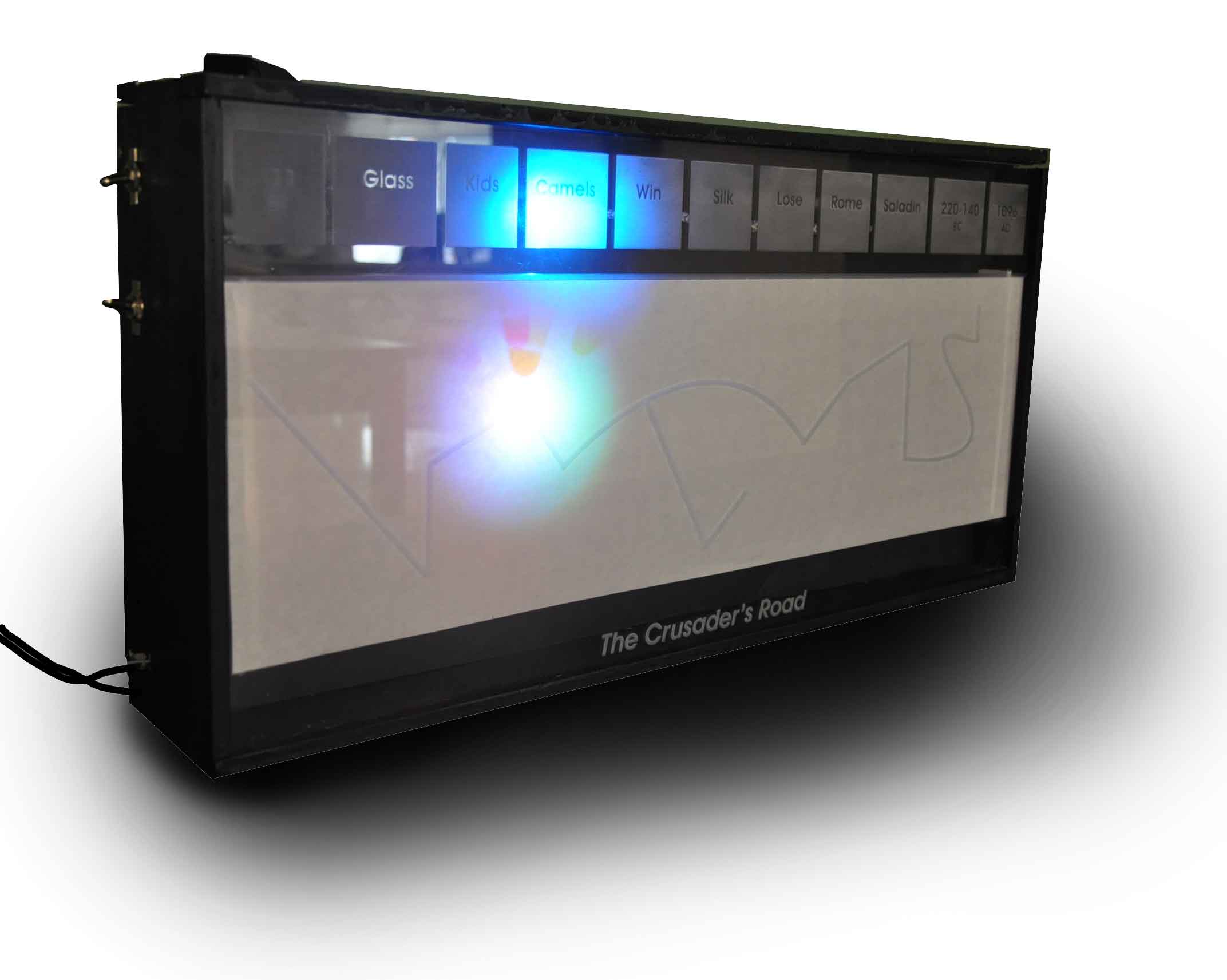 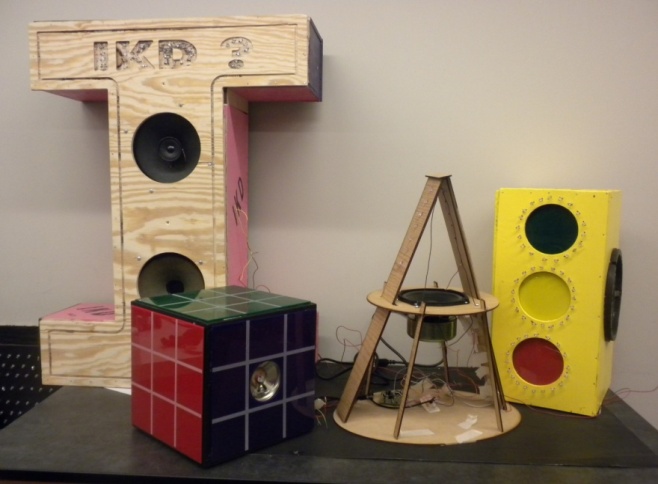 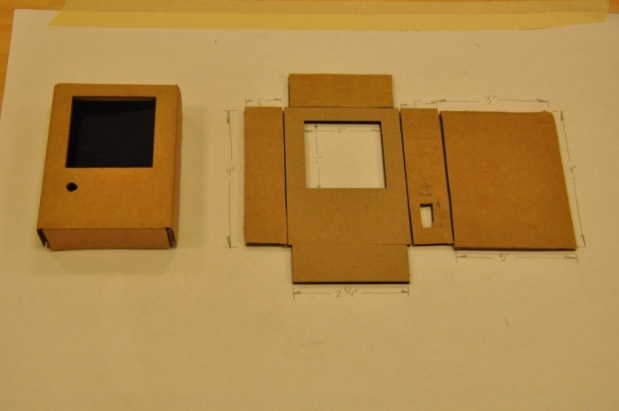 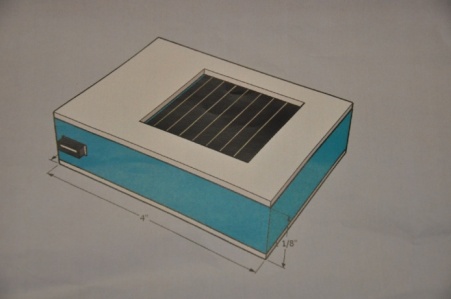 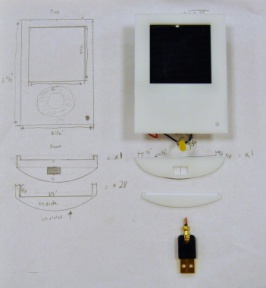 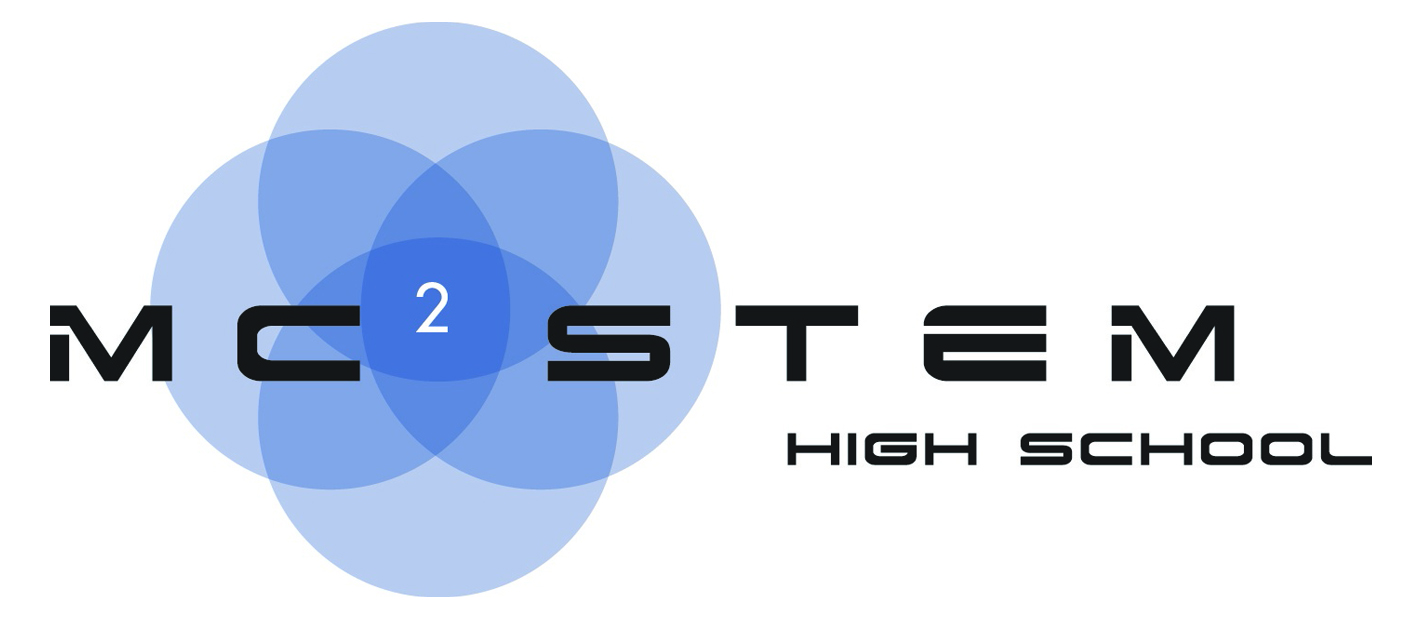 STEM Pedagogy
Trans-disciplinary approach to content deployment
SCIENCE, TECHNOLOGY, ENGINEERING, MATH
Humanities: Arts, Foreign Language, Socials Studies
 Project / Problem Based
 Mastery Assessed (Benchmark Alignment)
 Framed by the Greater Cleveland Context
CAPSTONE Design
Trans-disciplinary approach to content deployment
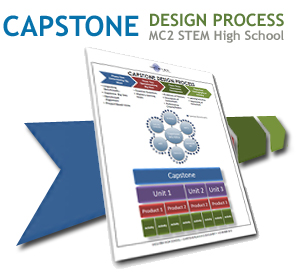 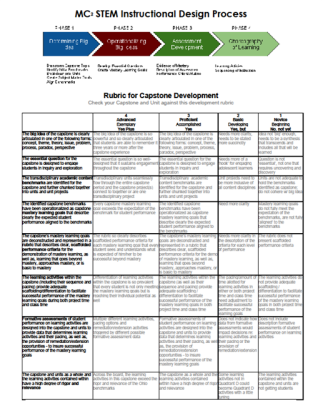 Determining Big Idea
Unpacking Benchmarks
Review Scope & Sequence
Familiarize yourself with benchmarks
Capstone Big Idea
Identify relevant and natural connections between subject areas
Brainstorm capstone themes, products and potential partnerships
Benchmark Alignment
Connect the capstone themes, products and partnerships with the benchmarks
Project Based Units
Brainstorm major themes for capstone units
1D
1C
1A
1B
Benchmark Alignment
Phase One:  Determining Big Ideas
Phase Two:  Operationalizing Big Ideas
Phase Four:  Choreography of Learning
Phase Three:  Assessment Development
National / State Benchmarks
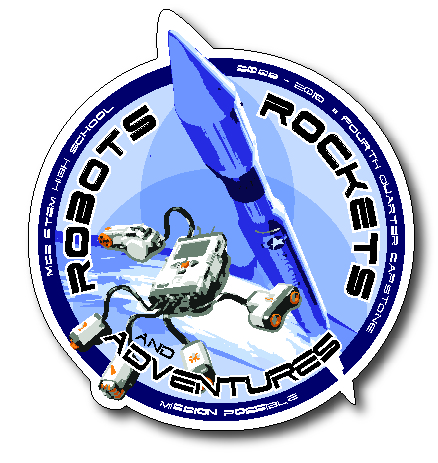 Rockets & Robots
The Bird Finder is a tool conventionally used to measure the angle of inclination one must look to identify "birds" (satellites orbiting the earth) in the night sky.  Usually equipped with a compass and plumb bob, an individual would obtain a directional vector by which they could chart their readings.  This standard design has been both fine tuned and elaborated upon for greater efficiency, durability, and assembly ease by ninth grade students using the FABLab.
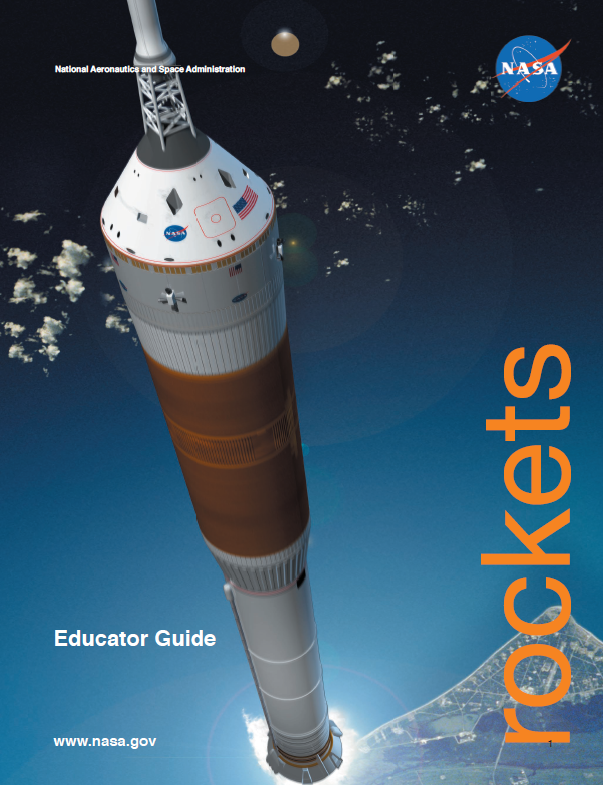 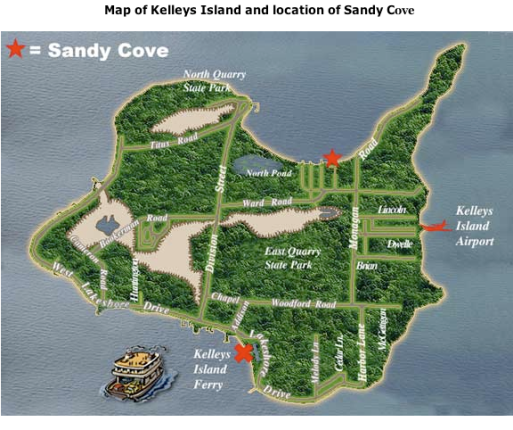 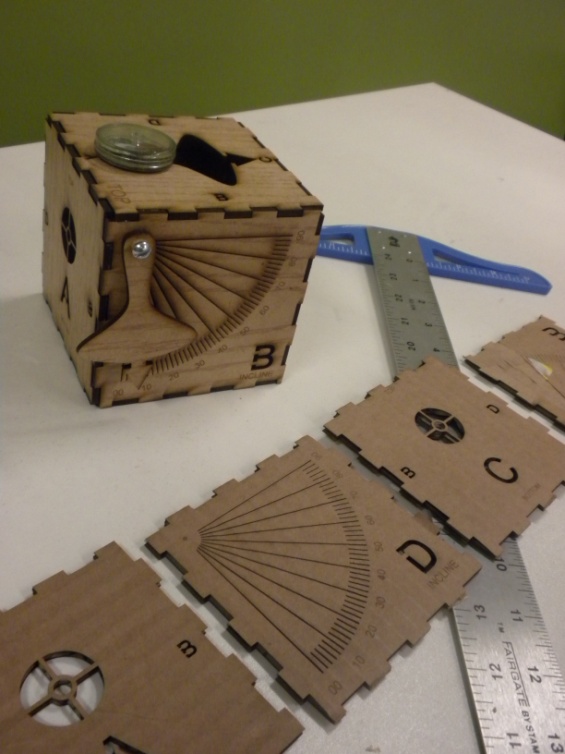 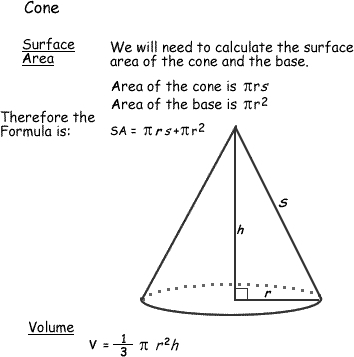 8
Light
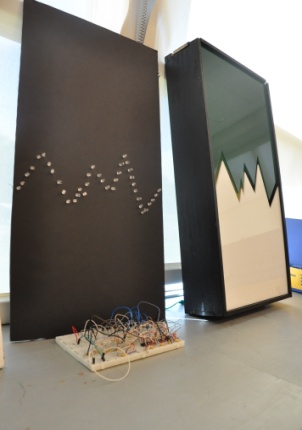 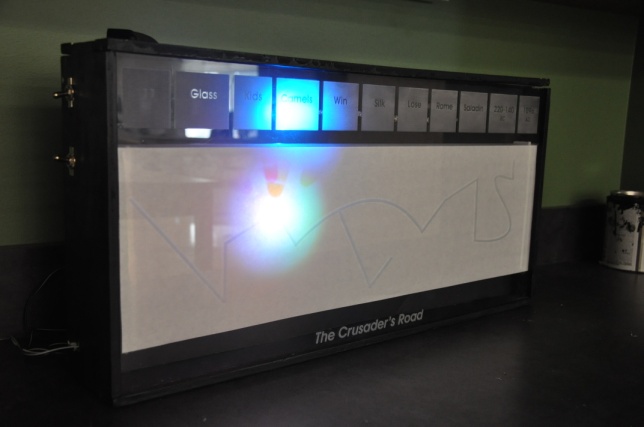 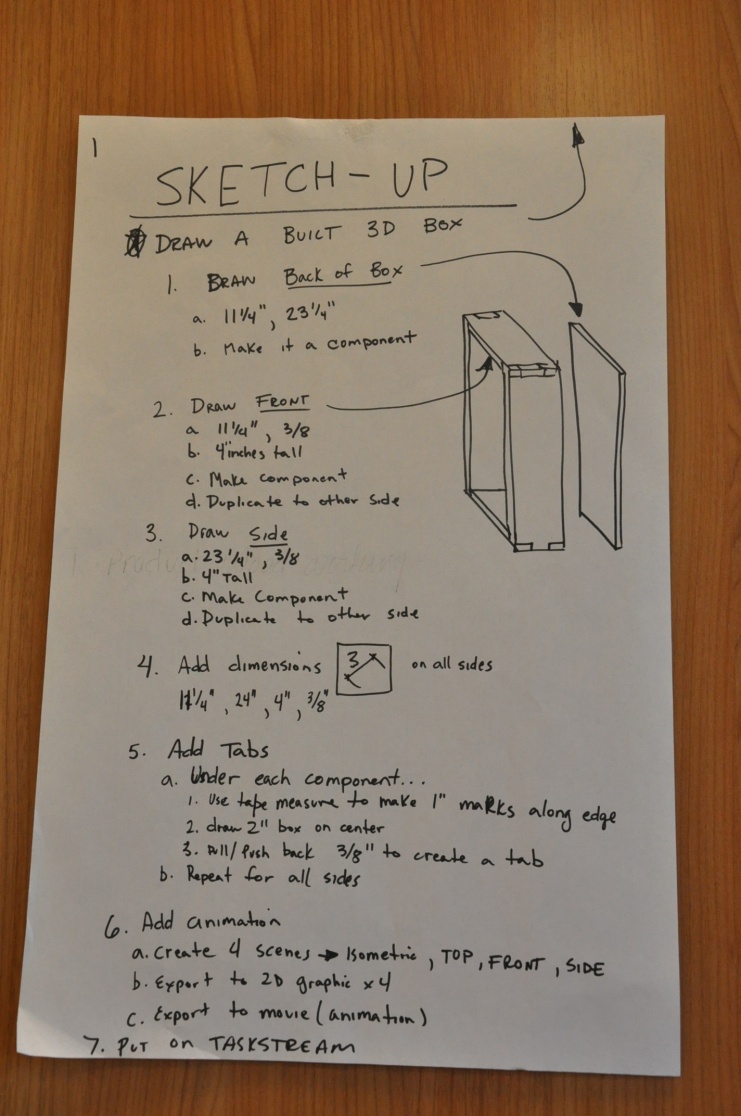 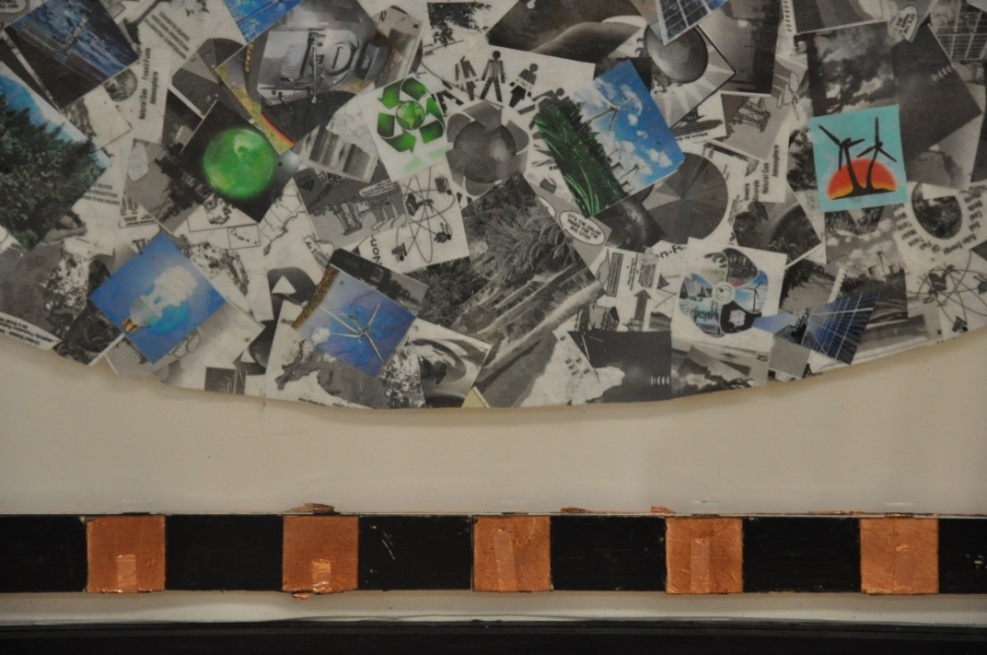 9
Bridges
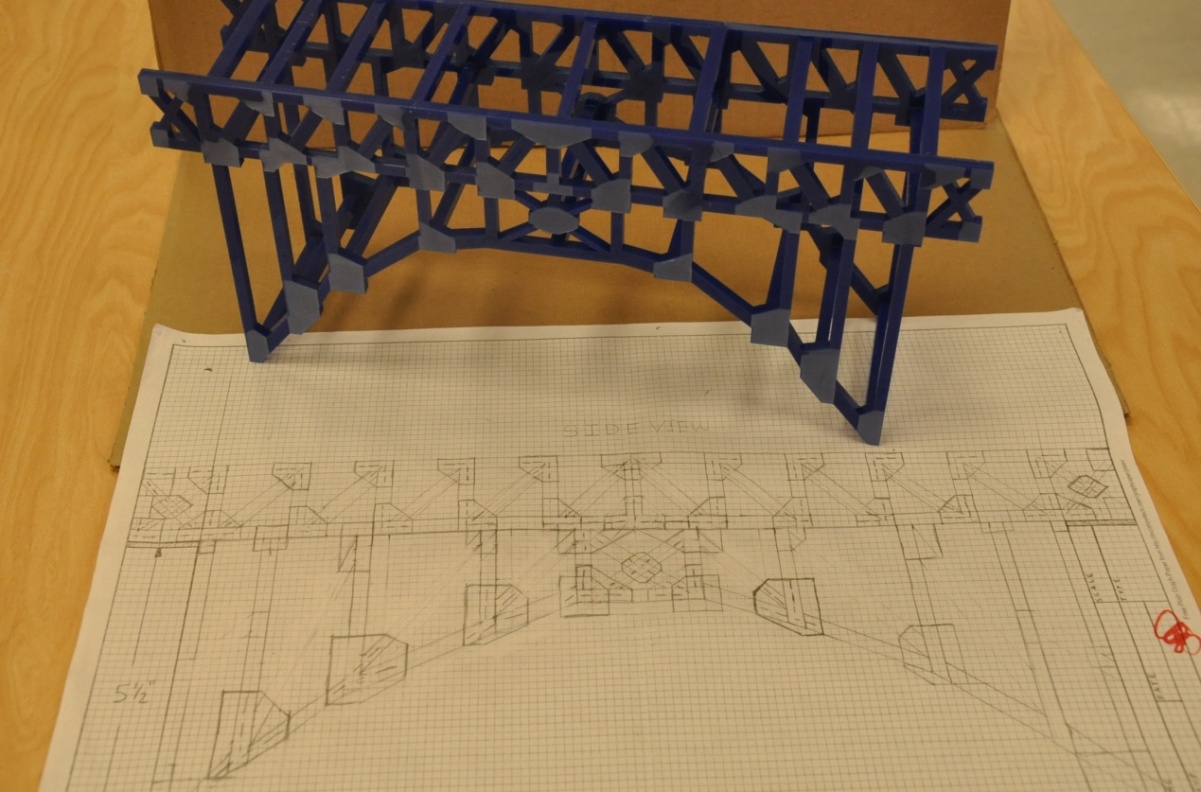 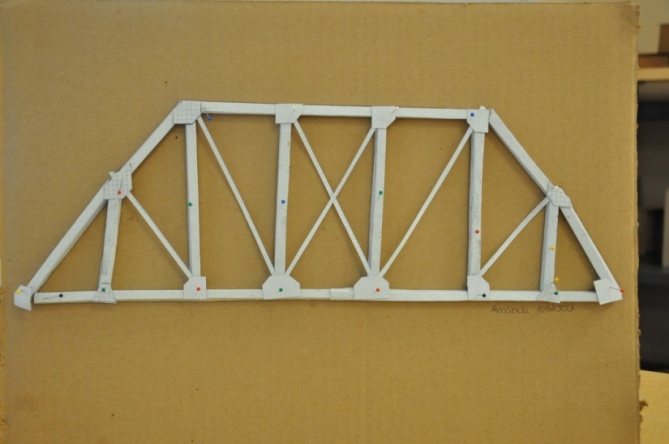 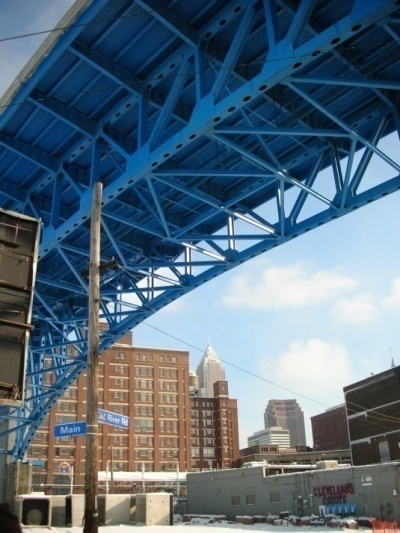 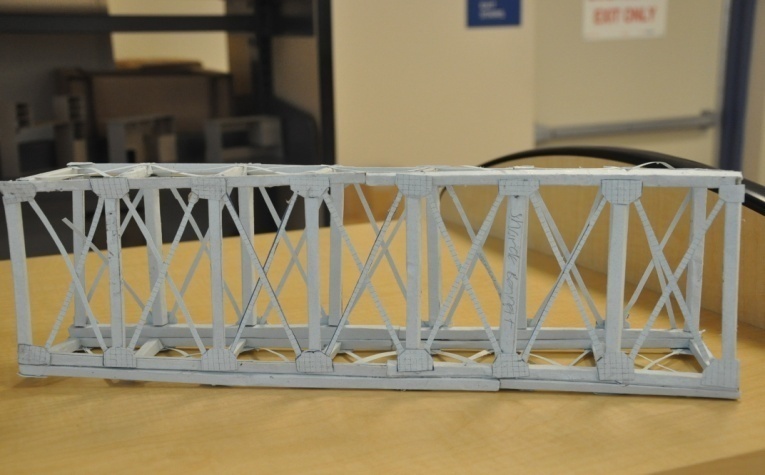 10
Communication
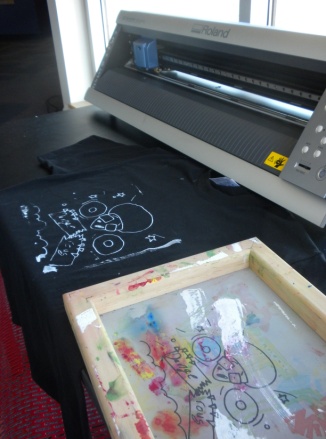 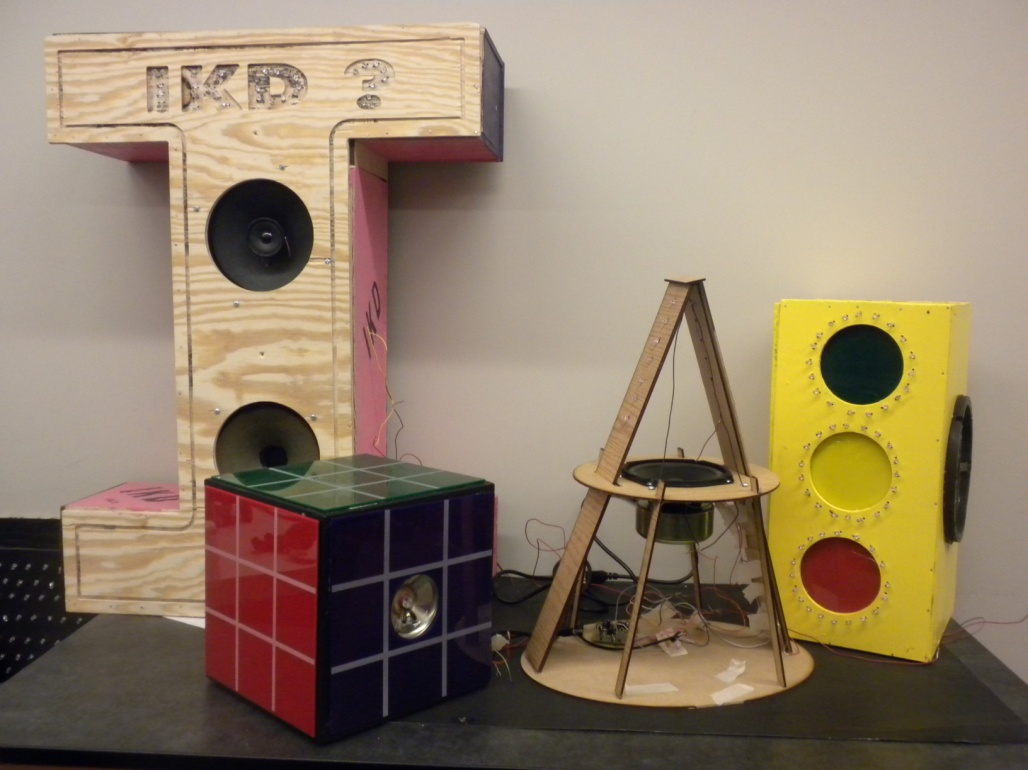 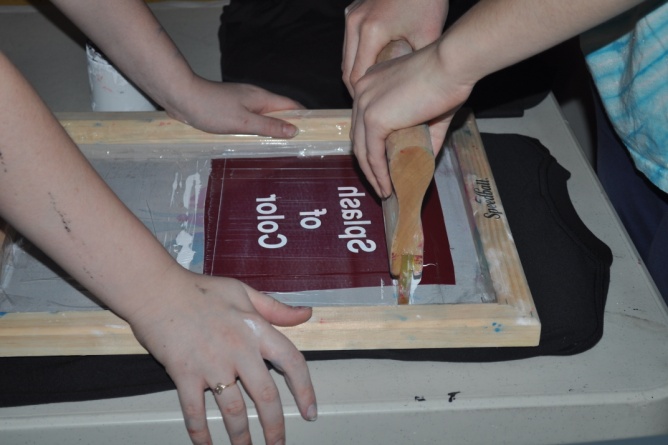 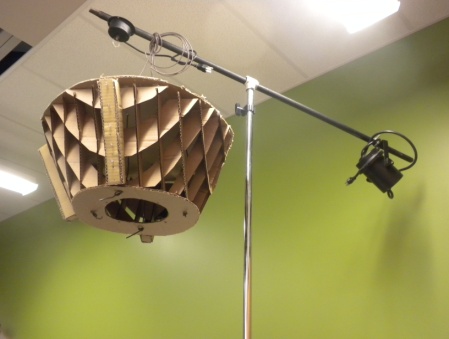 11
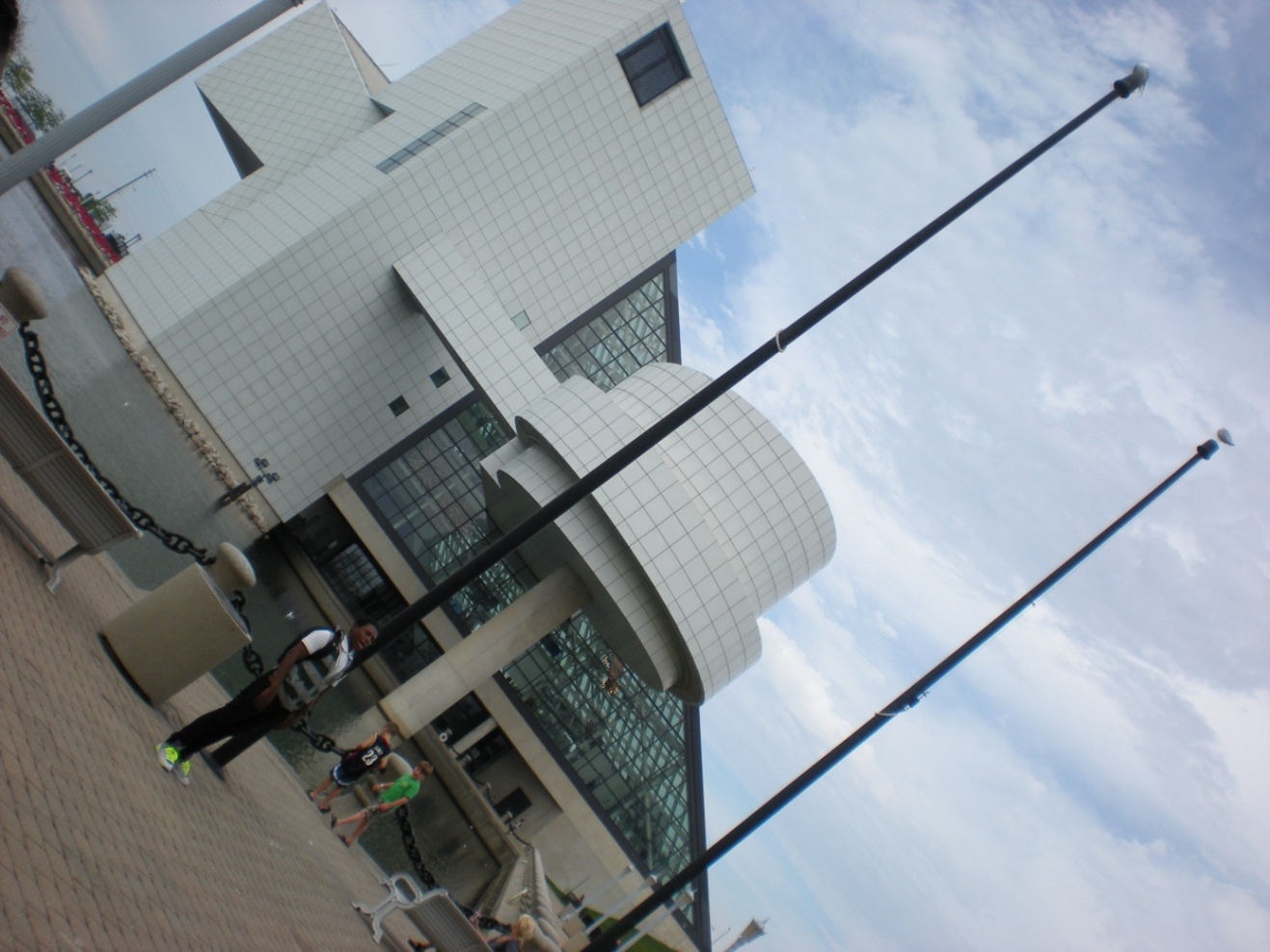 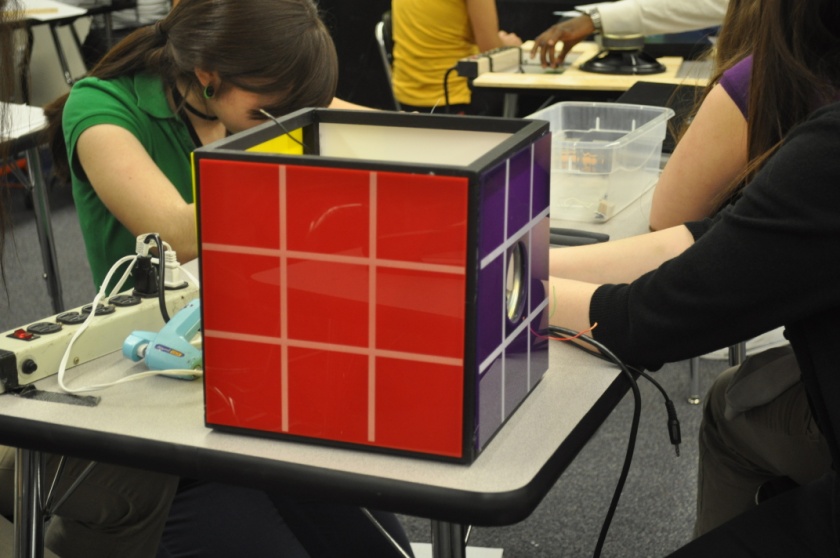 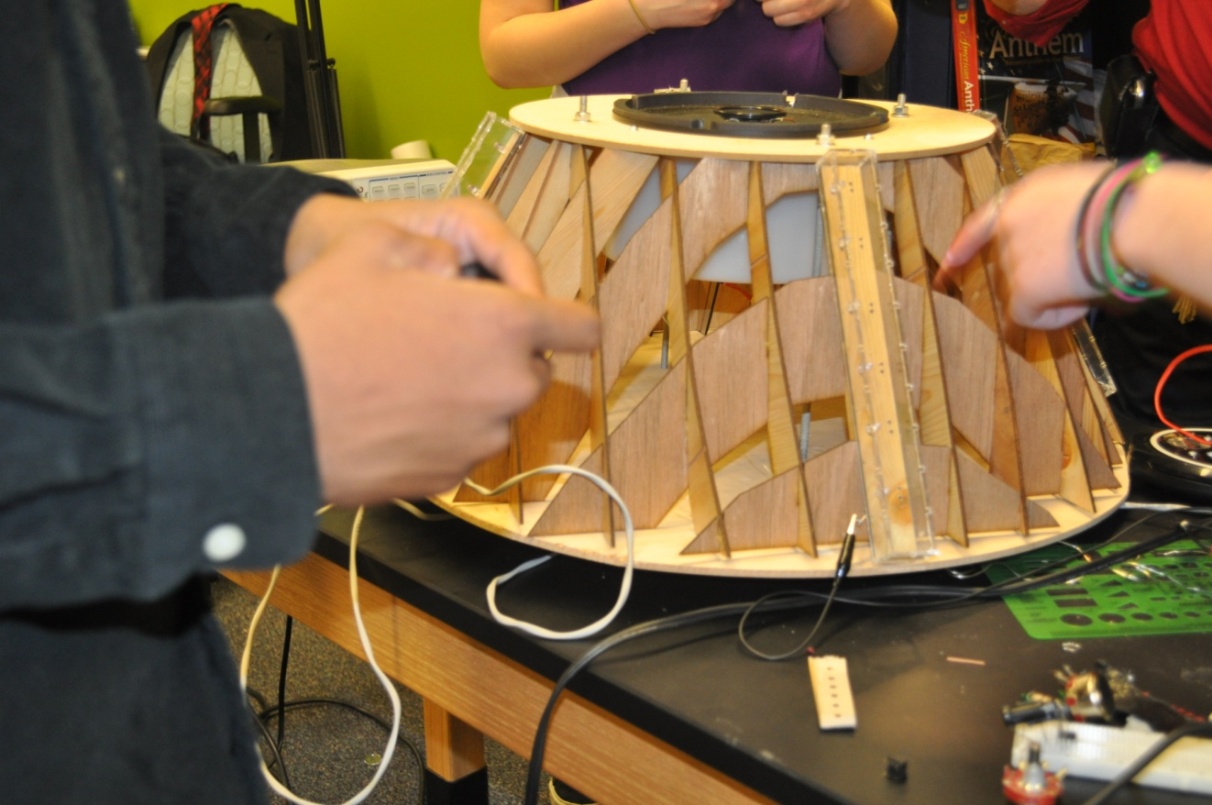 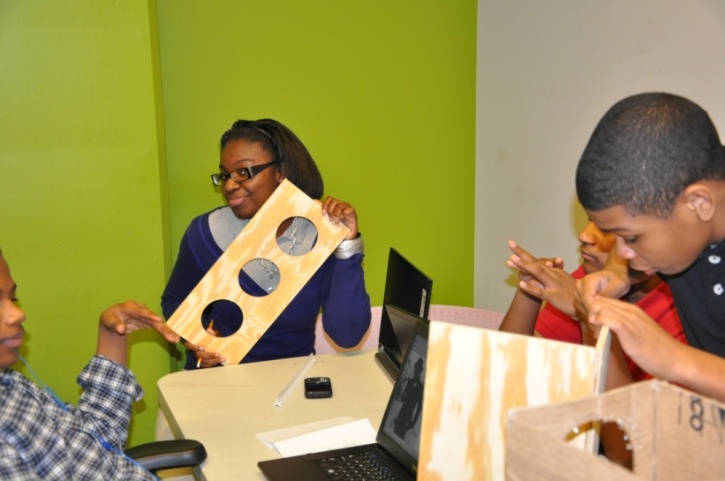 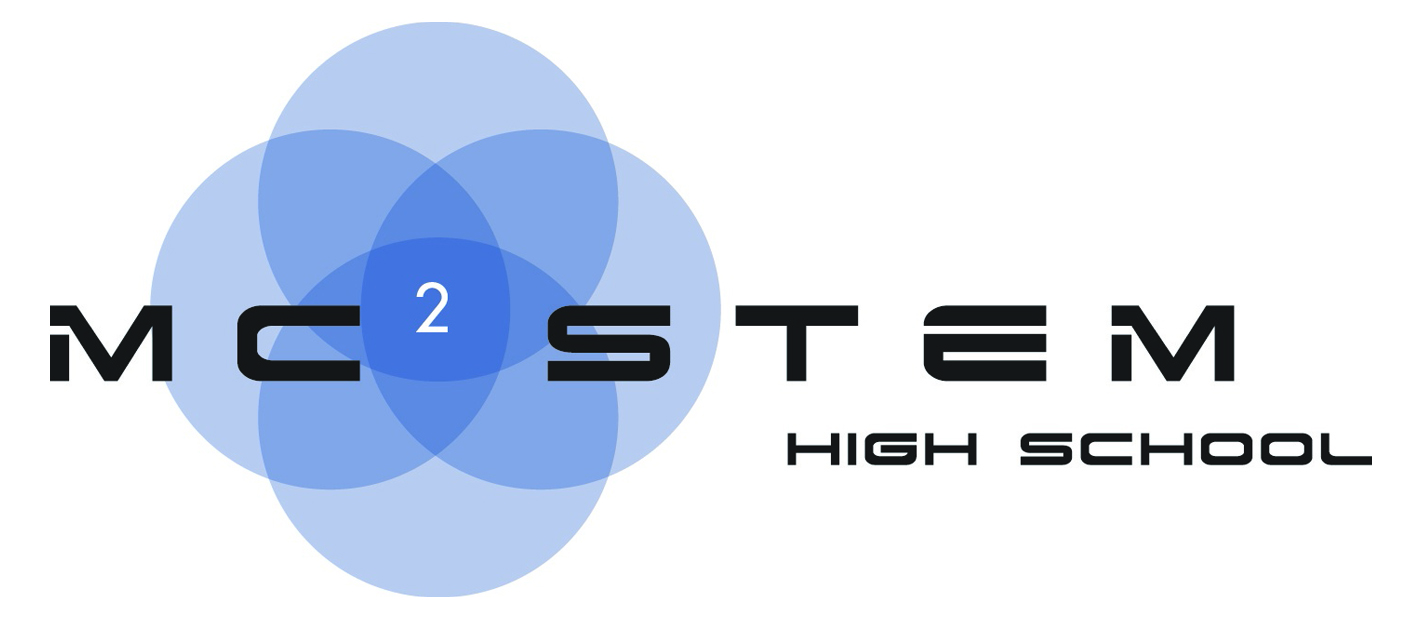 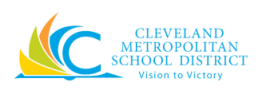 K-8 Trans-Disciplinary Curriculum 
Teacher Development
STEM Approach(Science, Technology, Engineering, Math)
Grade level bands, school wide themes
District wide implementation
HANDS ON, tangible  
Increased levels of interest and engagement
True demonstration of learning through inquiry, explanation, and discussion
Science Center Camps 
Challenge!
[Speaker Notes: Explain motive behind three sites, the investment from partners and its impact locally
Building on partnerships, 
community exposure
communication skills
responsibility]
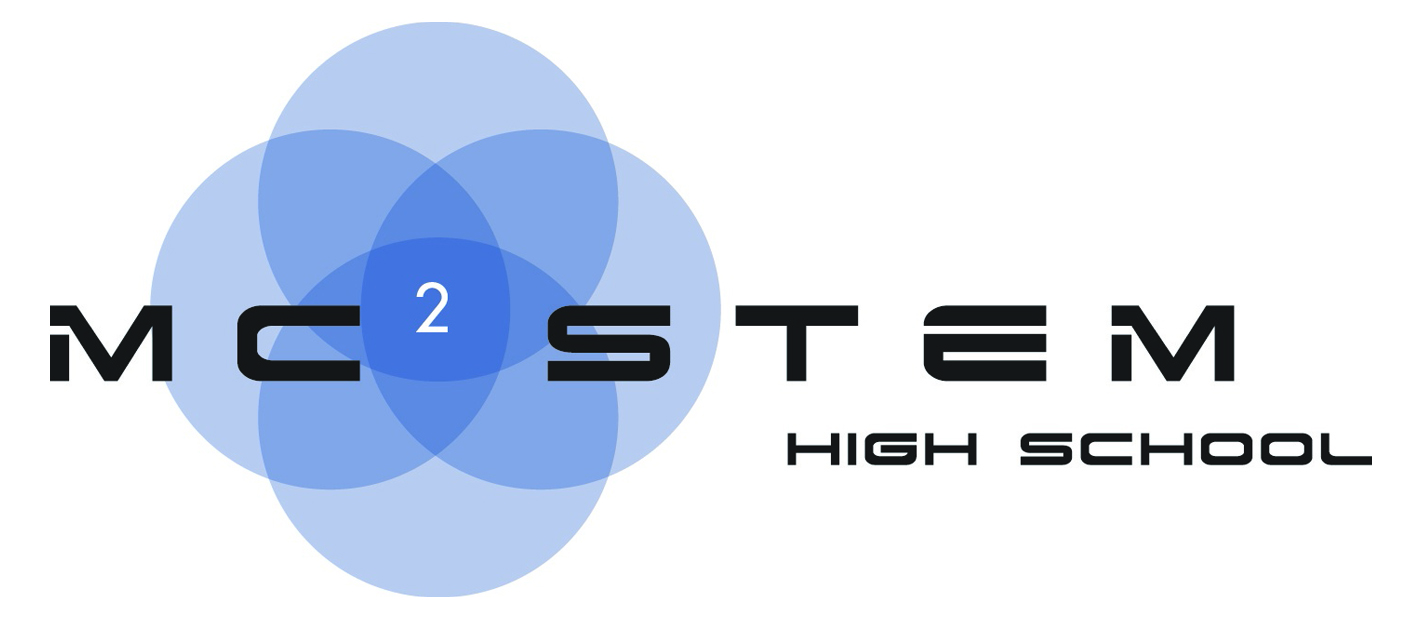 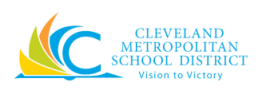 K-8 Trans-Disciplinary Curriculum  EXAMPLES
Seasons of Change
Weather
Agriculture
Geography
Counting to charting
Art
Sustainable Community 
Local resources
School gardens and green house
Patterns of movement
Farming 
Economy
[Speaker Notes: Explain motive behind three sites, the investment from partners and its impact locally
Building on partnerships, 
community exposure
communication skills
responsibility]
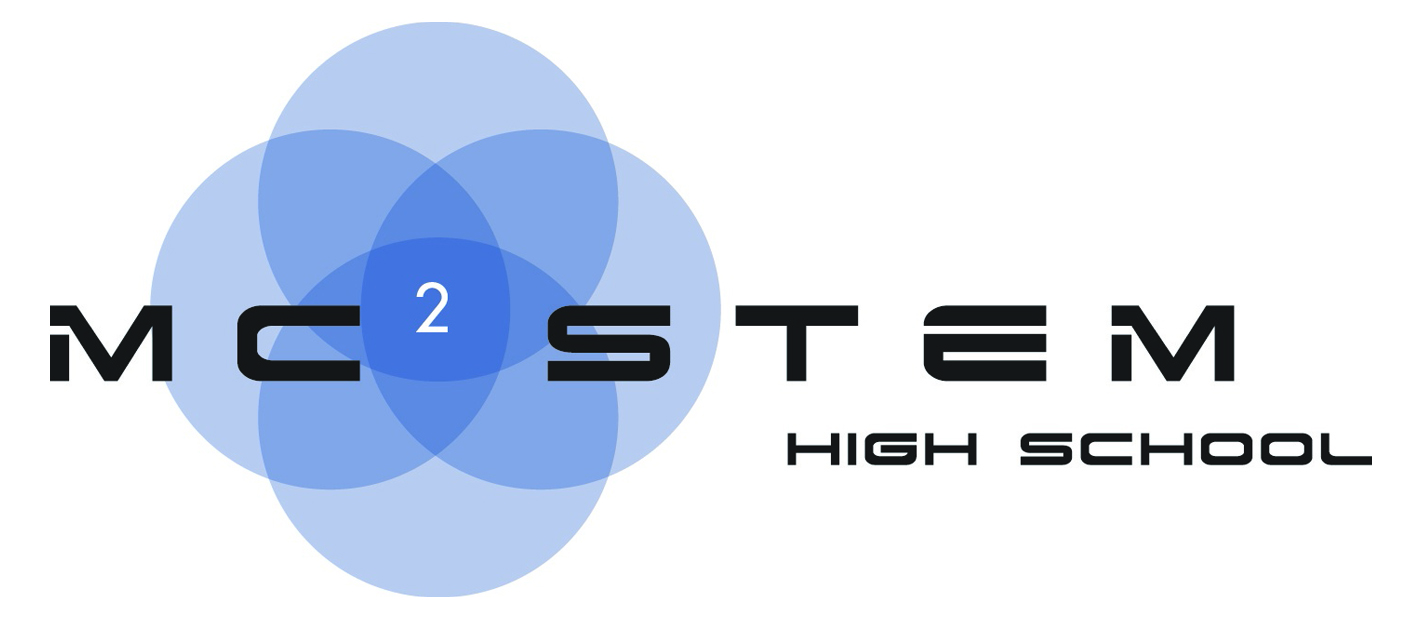 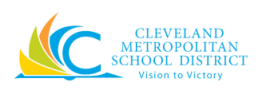 Mobile FABLAB
Grant Funded Outreach to District, City, Community, and Education
STEM Pedagogy
Increase DIY, Maker, Hacker awareness and network
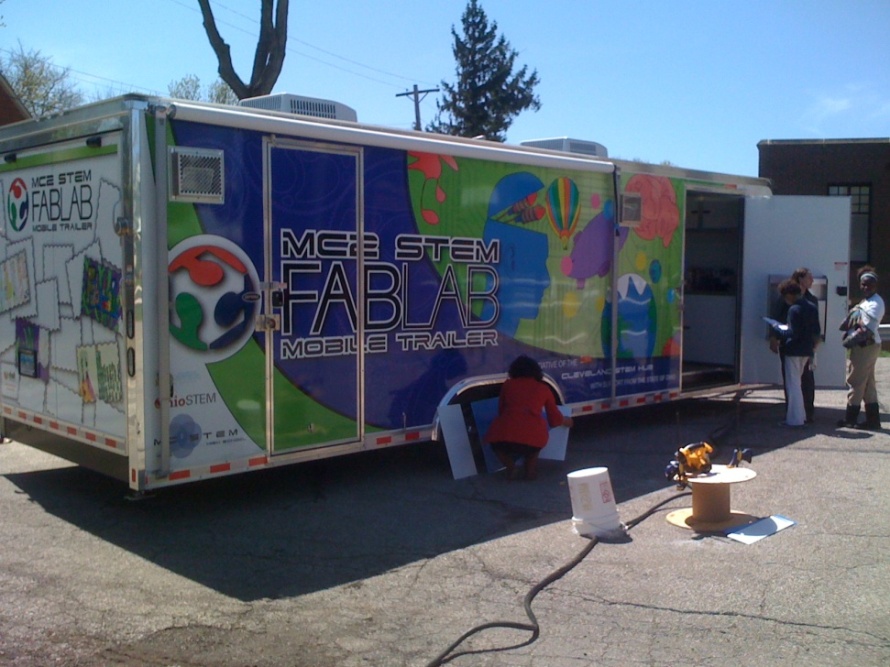 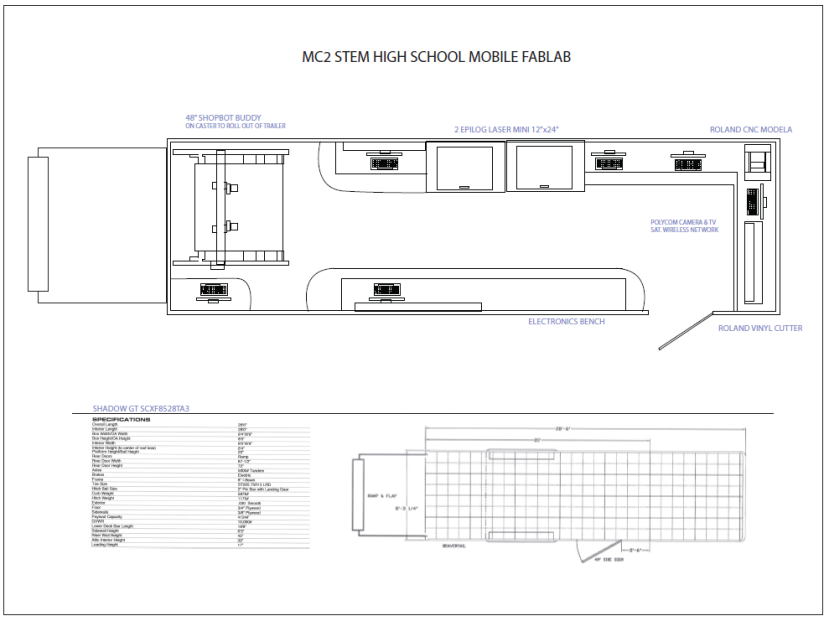 [Speaker Notes: Explain motive behind three sites, the investment from partners and its impact locally
Building on partnerships, 
community exposure
communication skills
responsibility]
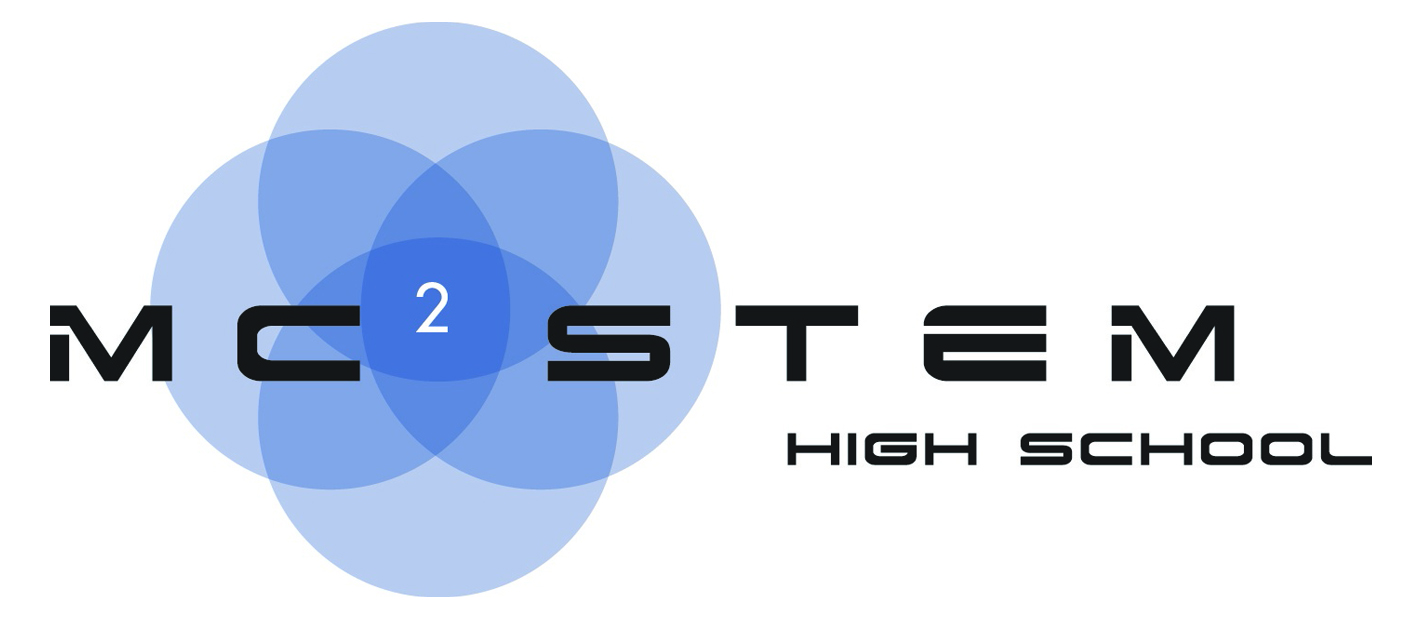 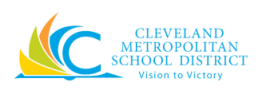 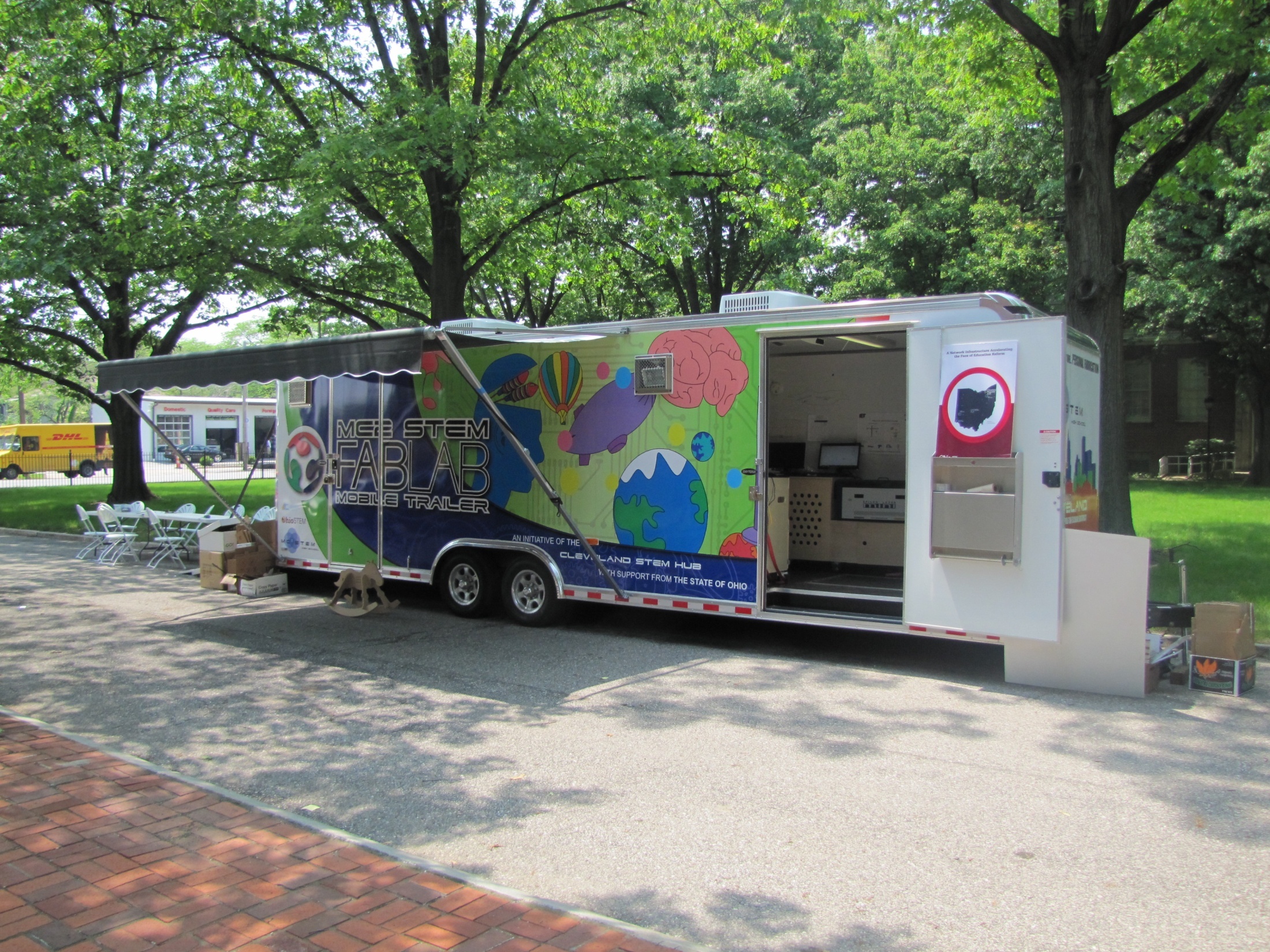 Mobile FABLAB
[Speaker Notes: Explain motive behind three sites, the investment from partners and its impact locally
Building on partnerships, 
community exposure
communication skills
responsibility]
Cleveland STEM
http://www.youtube.com/watch?v=JuXpZm2zzFo
Graham Ford VeyseyNorth Water Partners